GAZ 52   давлат  рақами  85 422 FAA, кузов рақами рақамсиз,  шасси  рақами  0782220,    двигател  рақами 120155, ишлаб чиқарилган йили  1985 йил,
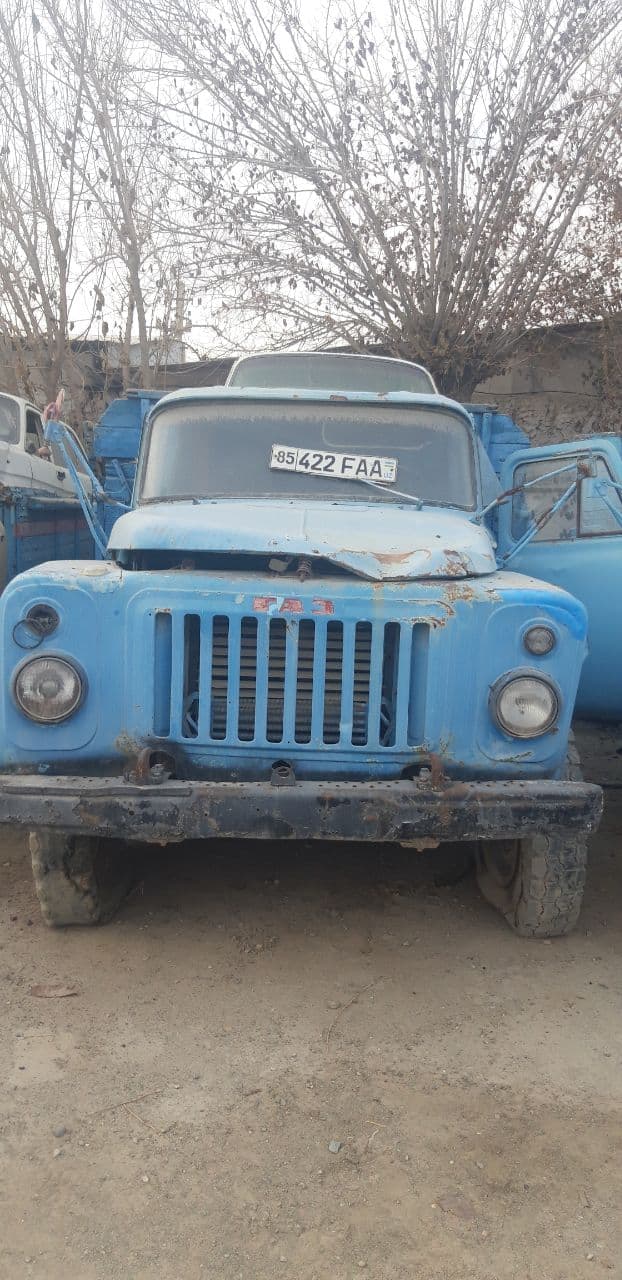